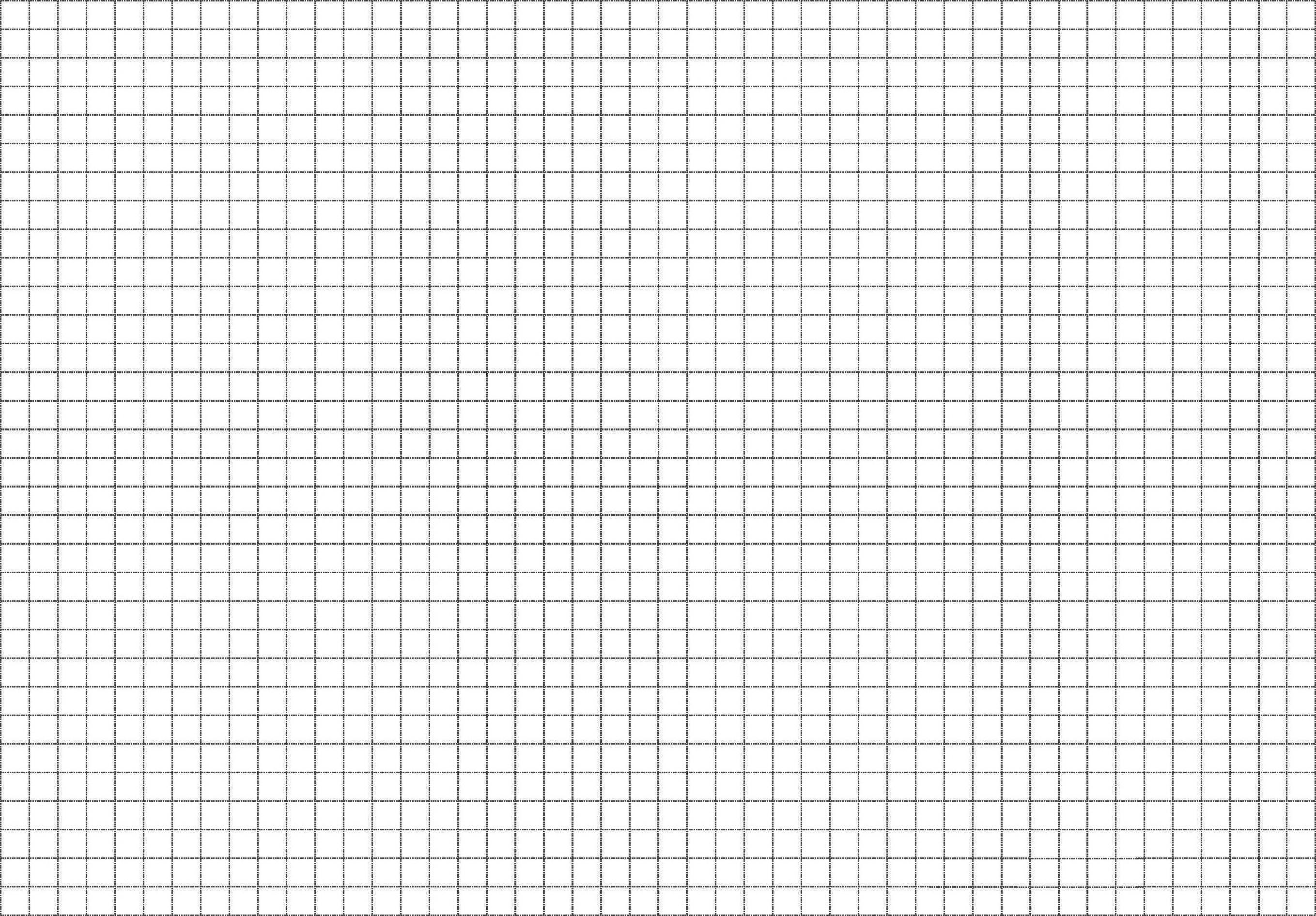 Die  physikalische  Größe  Masse
Jeder  Körper  hat  eine  Masse, die  von  der Menge  und  der  Art  des  Stoffes  abhängig  ist.
Formelzeichen:
m
Basiseinheit:
1 kg
1 Liter  Wasser  bei  4 °C  hat  genau  die  Masse  1 kg.
1 t      =  1000 kg
(Tonne)
Weitere  Einheiten:
1 mg  =               kg
1
1
1 000
1 000 000
1 g     =           kg
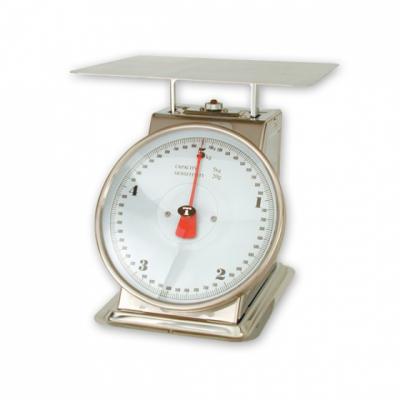 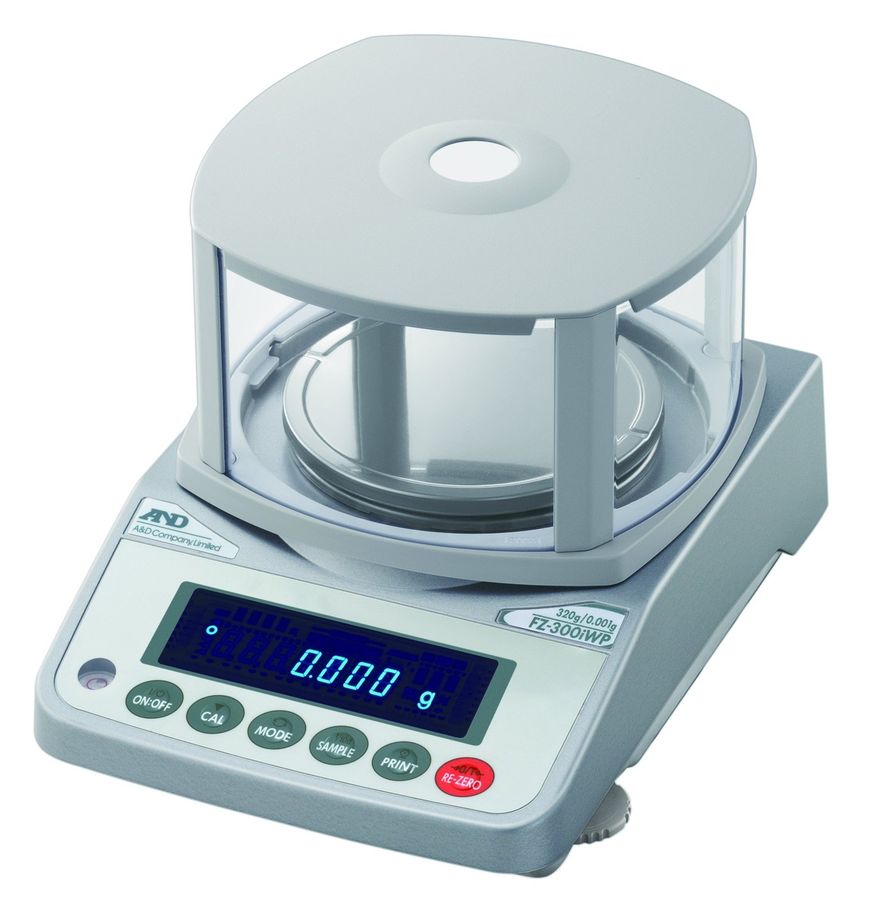 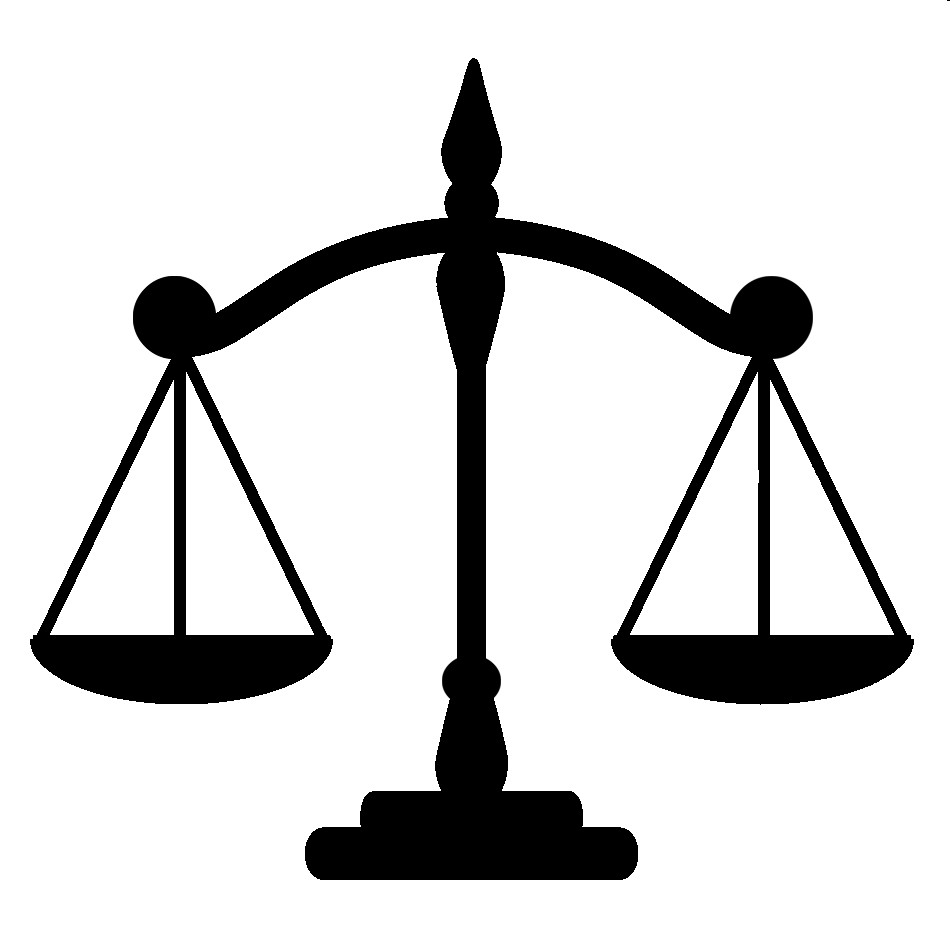 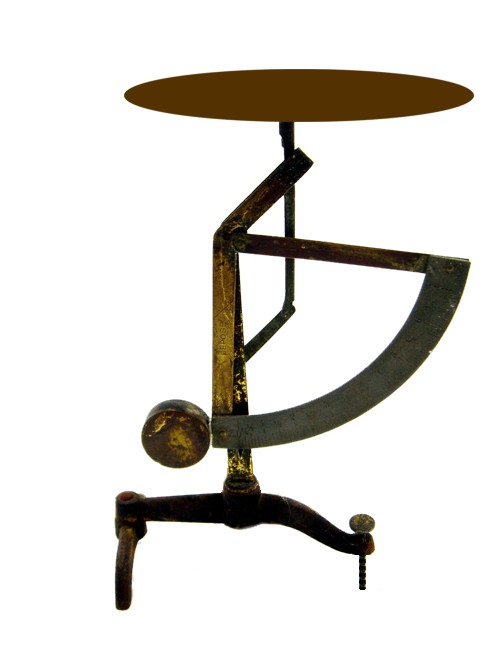 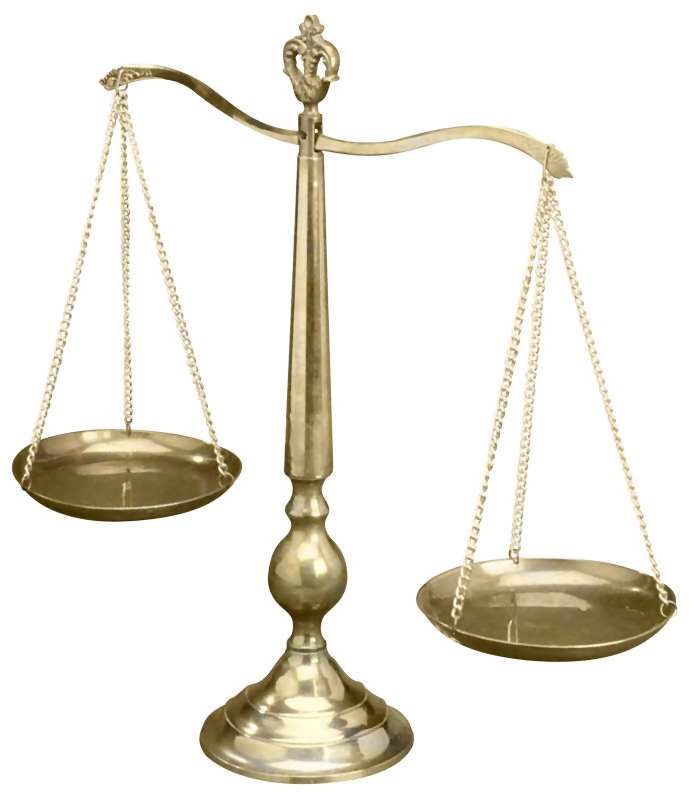 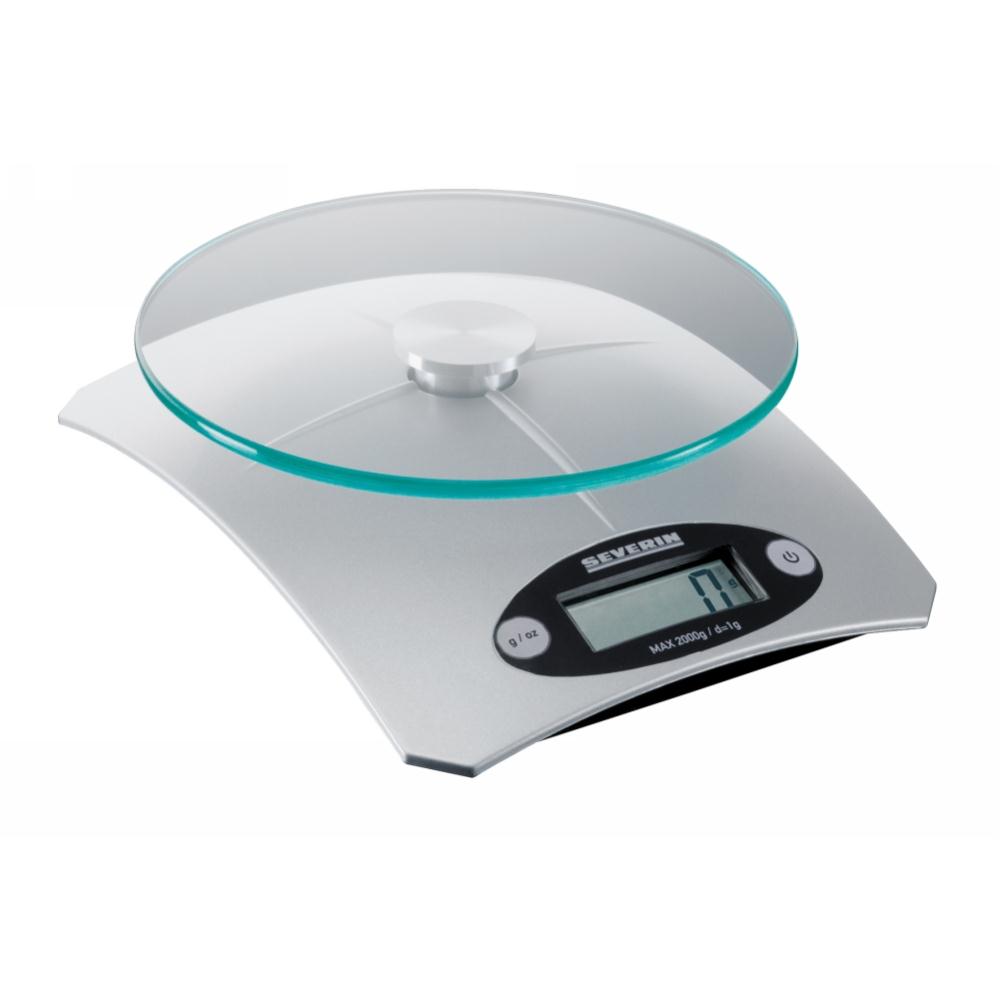 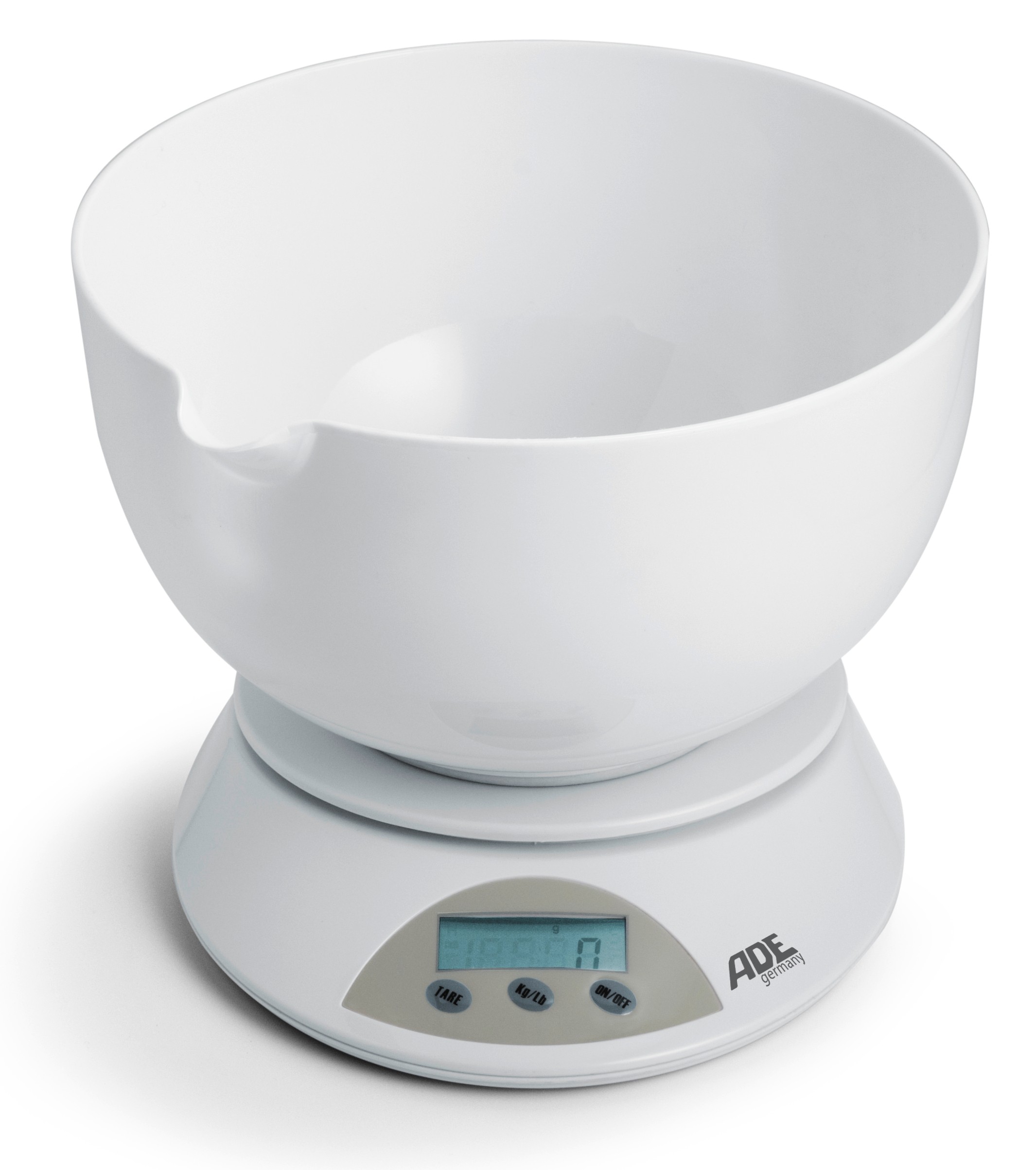 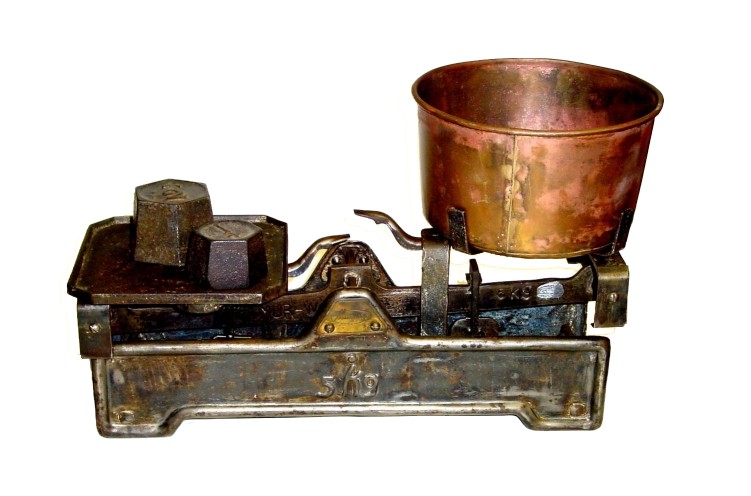 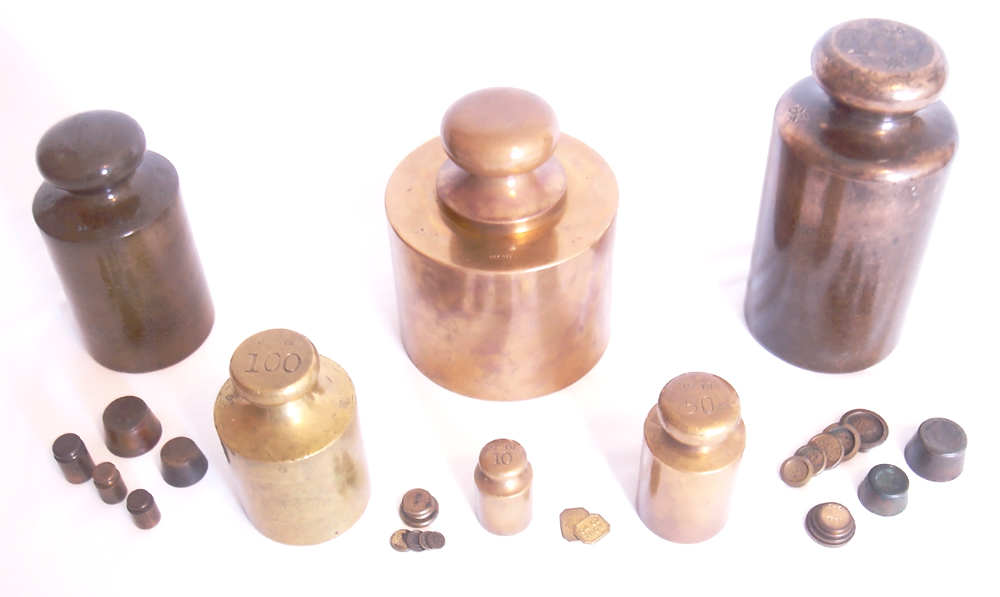 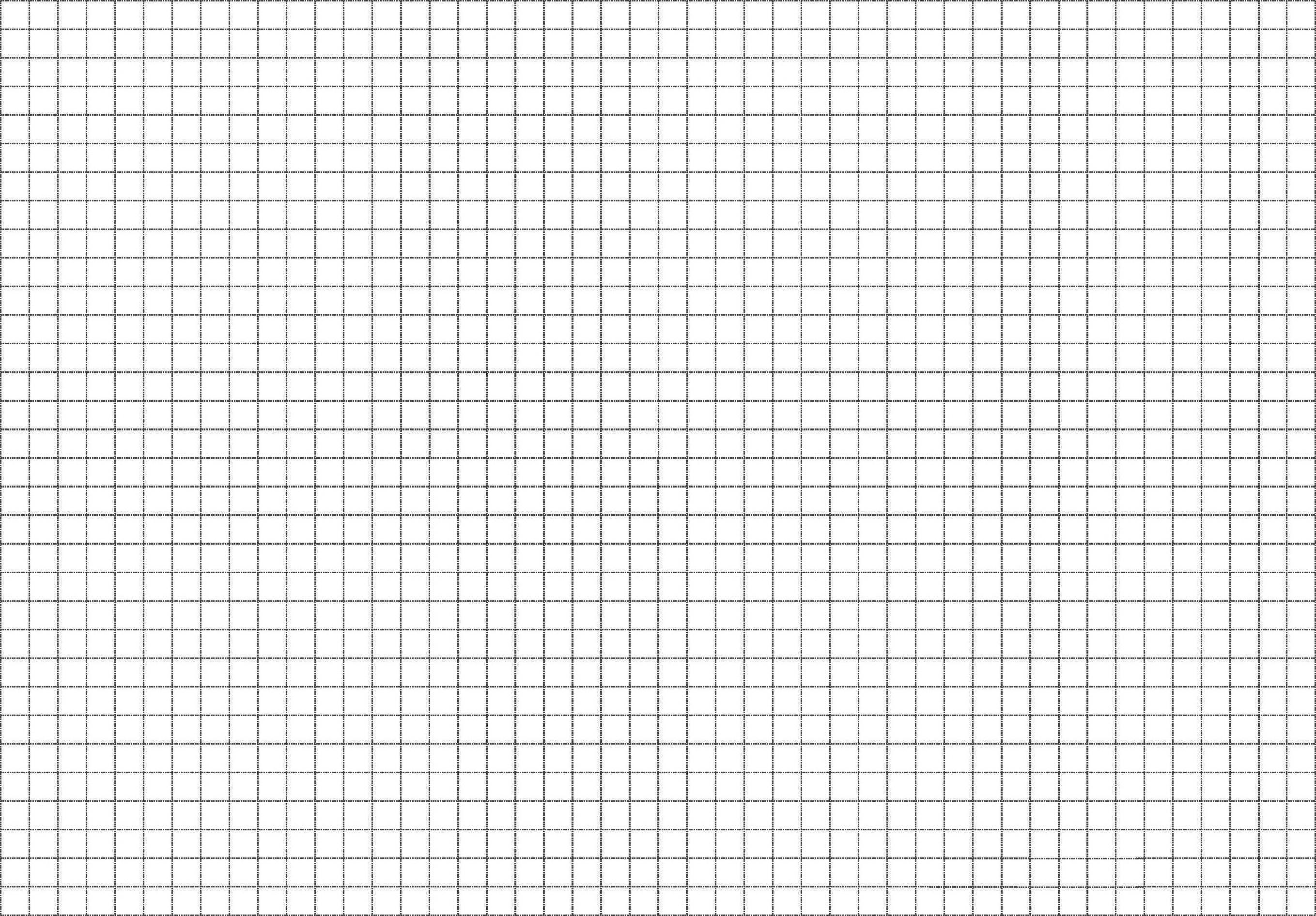 Die  physikalische  Größe  Masse
Jeder  Körper  hat  eine  Masse, die  von  der Menge  und  der  Art  des  Stoffes  abhängig  ist.
Formelzeichen:
m
Basiseinheit:
1 kg
1 Liter  Wasser  bei  4 °C  hat  genau  die  Masse  1 kg.
1 t      =  1000 kg
(Tonne)
Weitere  Einheiten:
1 mg  =               kg
1
1
1 000
1 000 000
1 g     =           kg
Messgeräte  für  Massen  sind  Waagen.
(Balkenwaage,  Briefwaage,  Küchenwaage,  el. Waagen)
Wägesatz
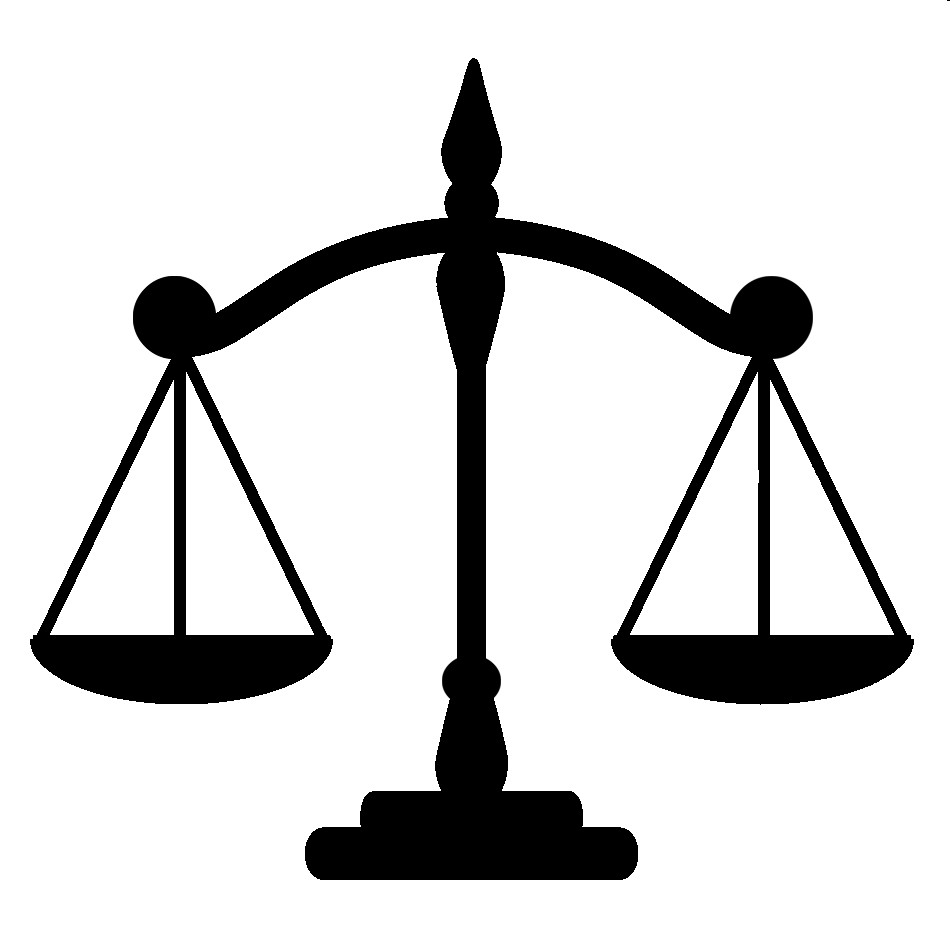 Massen in g:    1000 – 500 – 200 – 200 – 100
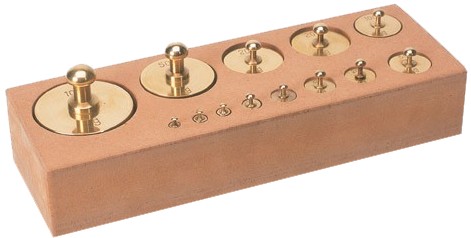 Massen in g:    1 – 2 – 2 – 5 – 10 – 20 – 20  –  50
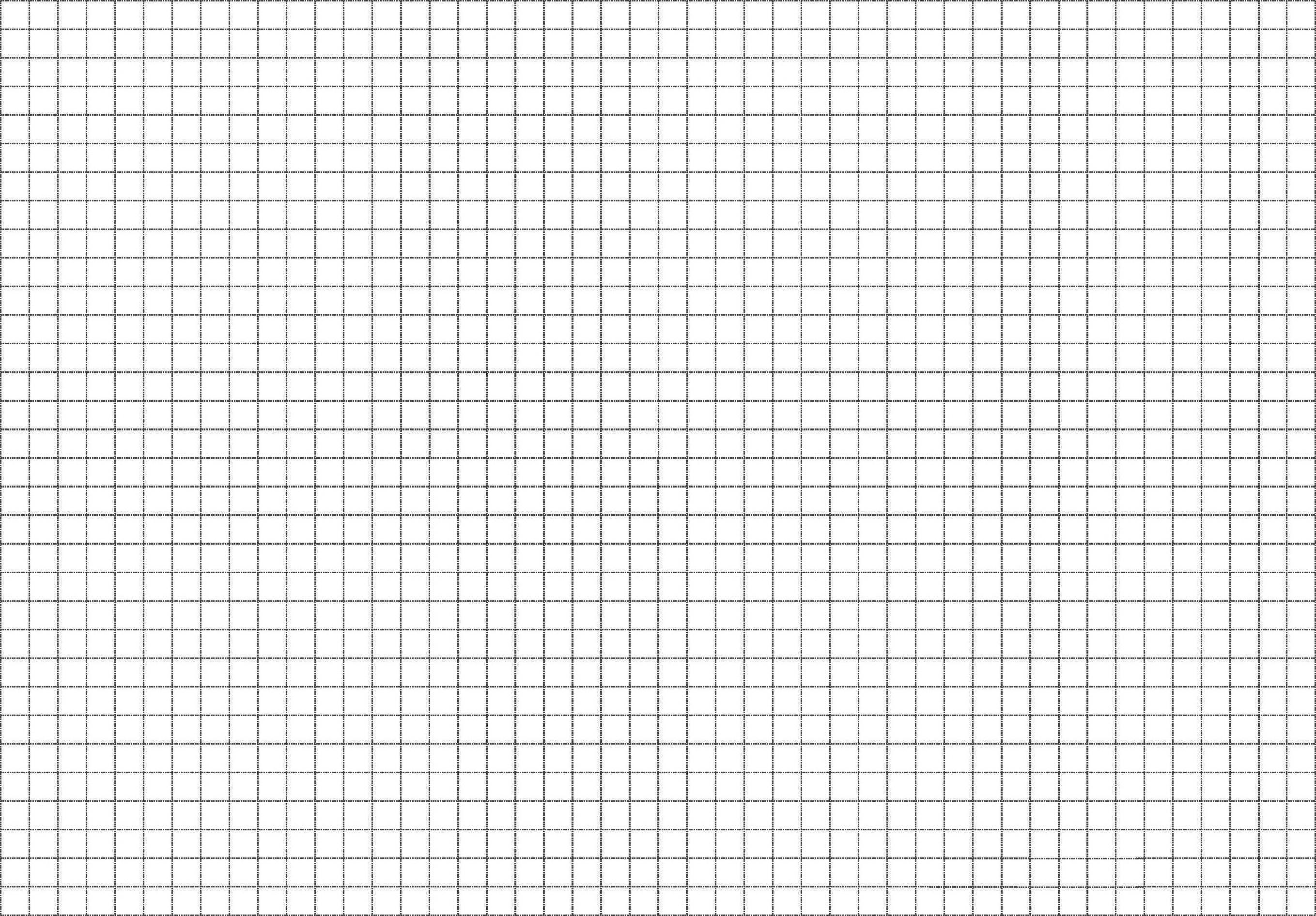 Die  physikalische  Größe  Masse
Jeder  Körper  hat  eine  Masse, die  von  der Menge  und  der  Art  des  Stoffes  abhängig  ist.
Formelzeichen:
m
Basiseinheit:
1 kg
1 Liter  Wasser  bei  4 °C  hat  genau  die  Masse  1 kg.
1 t      =  1000 kg
(Tonne)
Weitere  Einheiten:
1 mg  =               kg
1
1
1 000
1 000 000
1 g     =           kg
Messgeräte  für  Massen  sind  Waagen.
Wägesätze  enthalten  Massestücke , die zur Vergleichsmasse  addiert  werden.